Стари век (антика)
 од настанка писма 3000.г.пре не ( градова и државе )  до  пада Рима у 5.в. н.е.
Државе и друштво
Старог истока 34-40 стр.
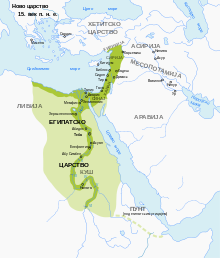 Стари исток-простор на коме су настале Прве тј.најстарије државе
Прве државе су биле  град-државе
Град- држава = град са околним пољопривредним  подручјем ( селима)
.
Друштво -робовалсничко
владали су власници робова
Подела друштва:
аристократија  ( робовласници ),
Владајући слој
Слободан народ- земљорадници, занатлије трговци, плаћају порез и иду у рат- потчињен слој.
Робови-људи без личне слободе
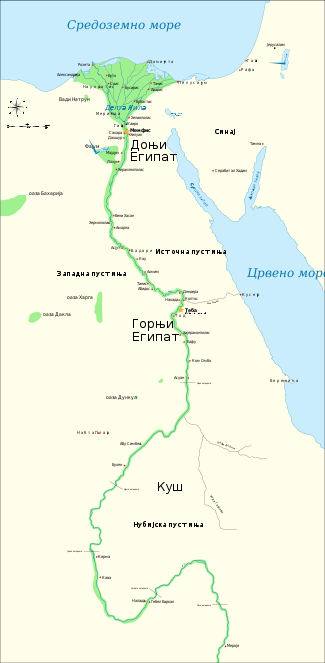 Египат- Дар реке Нил ( Херодот )
Сеоске општине НОМЕ појавиле се у долини реке Нил-IV милениј пре н.е.
Горњи и Доњи Египат ујединио је фараон МЕНЕС  око  3000 г.пре н.е. престоница Мемфис.
Владари Египта носили су титулу ФАРАОН ( краљ).Веровало се да је он син бога сунца РА и да утиче на поплаве Нила и победе египатске војске. Владао је помоћу  великог броја државних службеника који су управљали провинцијама, главни - Велики везир.
Највећа моћ Египта за време влада фараона Тутмиса III у 14. веку пре н.е. и РАМЗЕСА II у 13.веку.
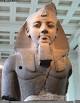 Египат у 7. веку освајају Асирци,у 6.веку ( 525. ) освајају Персијанци,у 4. Македонци а Римљани 30.г. пре н.е.
Рамзес II
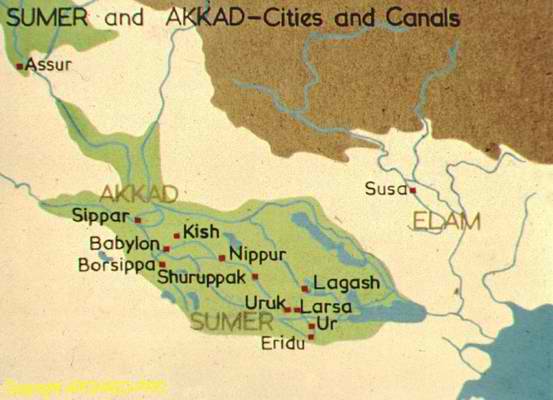 Месопотамија( међуречје)
географски простор између  река ТИГАР и ЕУФРАТ.
Сумерци су најстарији народ , први основали град-државе: КИШ ,УР, УРУК и ЛАГАШ , и пронашли КЛИНАСТО писмо. ( IV мил. пре н.е.)
АКАЂАНИ - 24. век пре н.е. освајају Сумер, владар
САРГОН .
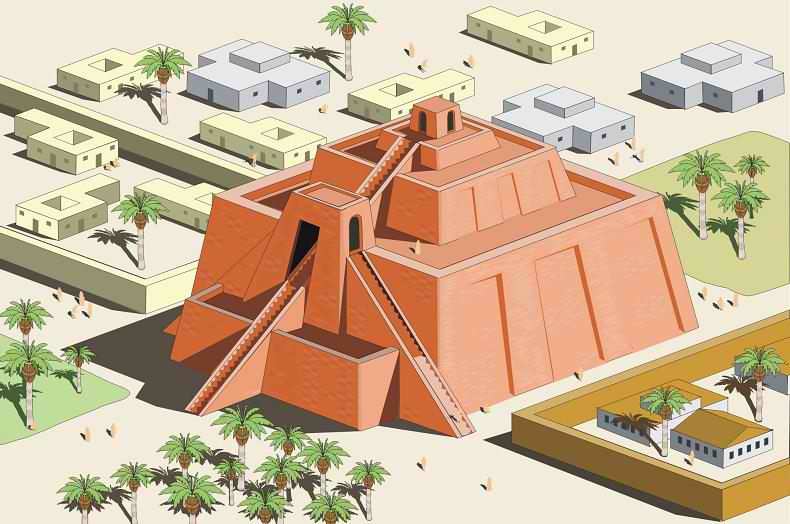 Сваки град Месоптамије  имао је зигурат  ( степенаста кула ):
Вавилонско царство настаје почетком II мил. пре н.е. названо по граду ВАВИЛОНУ. Најзначајнији владар био је цар ХАМУРАБИ ,саставио  ХАМУРАБИЈЕВ ЗАКОНИК  18.в.пре н.е. 
 ( прве законе ) и, освојио целу Месопотамију.
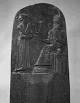 АСИрци- VII в.пре н.е. освајају  вавилонско царство , Престоница -Нинива.Најпознатији владар - Асурбaнипал.
Халдејци-612. пре н.е. оснивају Ново вавилонско царство. Најпознатији владар- Навуходоносор II
ПЕРСИЈАНЦИ , VI век пре н.е., са Иранске висоравни, цар Кир Велики освајаја Месопотамију , Левант ,Египат и Малу Азију; Дарије I Велики.
Хетити- у Малој Азији је од 1650. до 1200-те г. пре н.е. постојала држава ХЕТИТА.
Државе Леванта
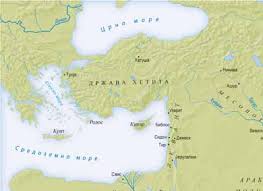 Феничани град државе: 
Тир, Сидон , библос  и  Угарит
( данашњи либан). Име су добили по грчкој речи Феникс- платно пурпурне боје (љубичаста).
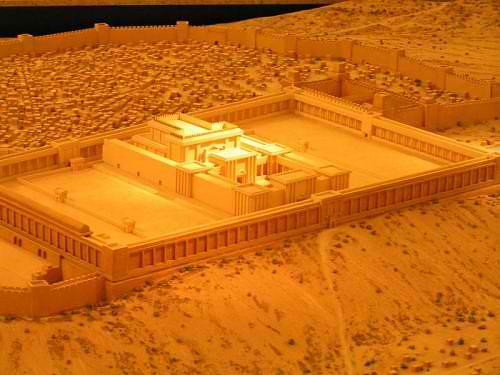 ИЗРАЕЛ-држава ЈЕВРЕЈА‚ почетак I миленије пре н.е. 
Престоница :Јерусалим. Најмудрији владар -цар Соломон (10 век пре н.е.) који није ратовао већ развијао трговину и занаство, гради највећу светињу Соломонов храм ( приписује му се 3 000 пословица и 1005 песама).
Соломонов  храм
Зид плача - остатак Соломоновог храма у Јерусалиму.
Аутор: Душица Максимовић
ОШ Дудовица